«Мы помним тебя, солдат»
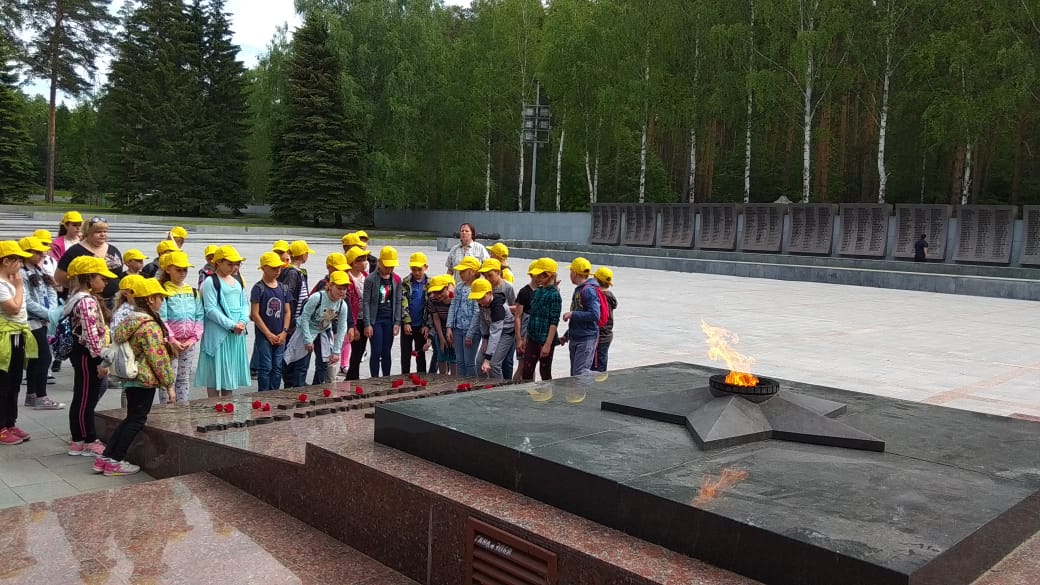 Городской оздоровительный лагерь 
«Страна Здоровья»
МАОУ-СОШ №7
Посещение музея памяти воинов-интернационалистов «Шурави»
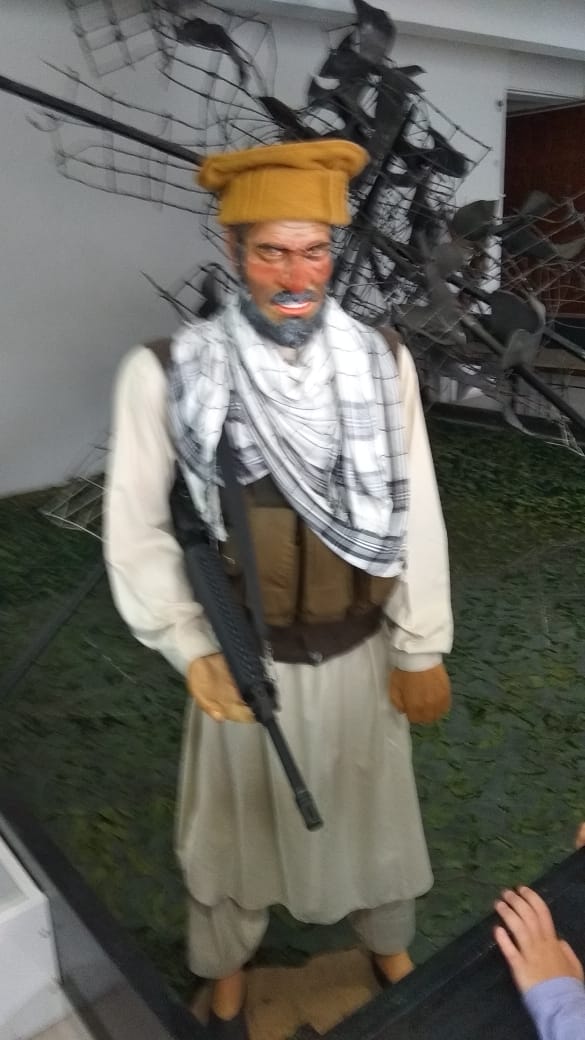 Музей создан по инициативе  членов афганского студенческого патриотического клуба  Авангард
«Памяти тех, кто погиб, в напоминание живущим», —с этих слов начинается путешествие по музею «Шурави».
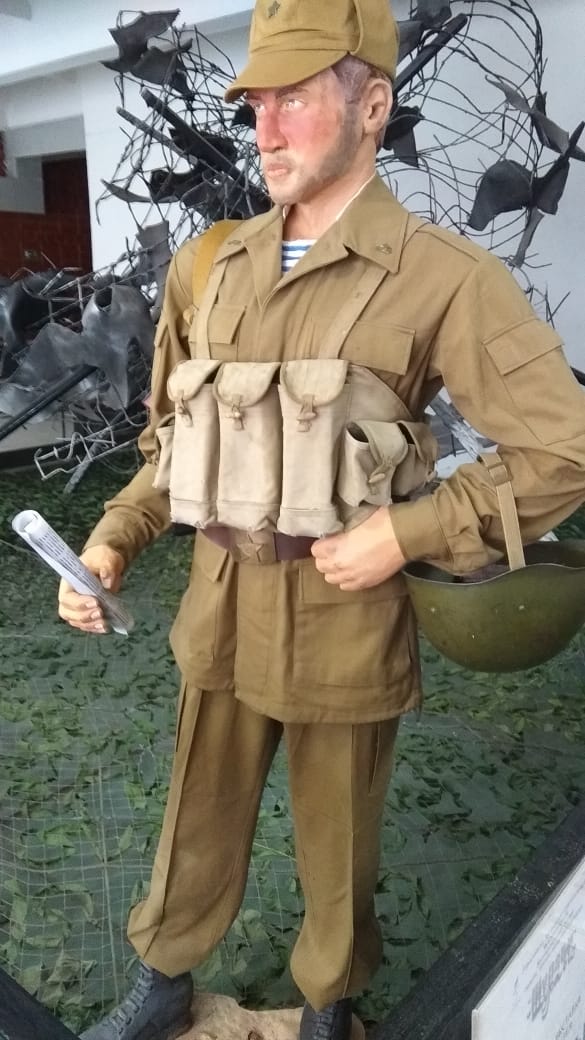 Широкореченский военно- -мемориальный комплекс
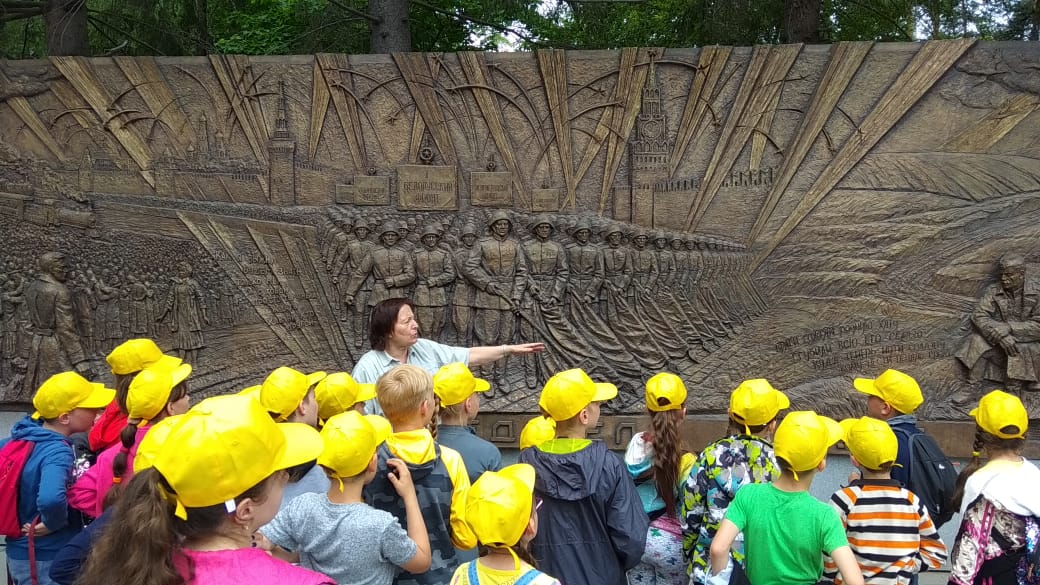 «Вехи Великой Победы», в которые вмонтированы подлинные артефакты с мест сражений.
Широкореченский военно- -мемориальный комплекс
Шесть монументальных рельефов,
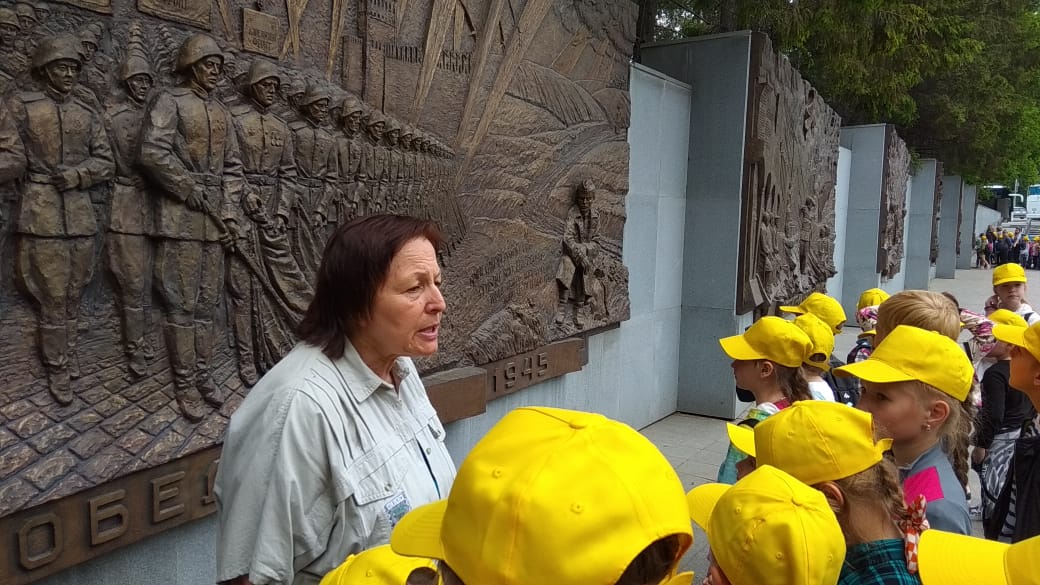 в которых запечатлены основные 
битвы Великой
Отечественной 
войны.
Экскурсия к памятнику маршала Г.К.Жукова
Установлен напротив штаба Приволжско-Уральского военного округа в 1995году. Маршал изображён на своём любимом коне по прозвищу «Мальчик»
Возложение цветов к памятнику  Г.К. Жукова и вечному огню
Вглядитесь в лица не вернувшихся с войны,В глаза горящие, навечно молодые.На старых фото все они  живые,Любовью к нам, сегодняшним полны.
Как важно вновь связать оборванную нить!И этот взгляд поймать в потомках, хоть и редко.Они в святой колонне наших предков.Что нам осталось?                 Память сохранить!
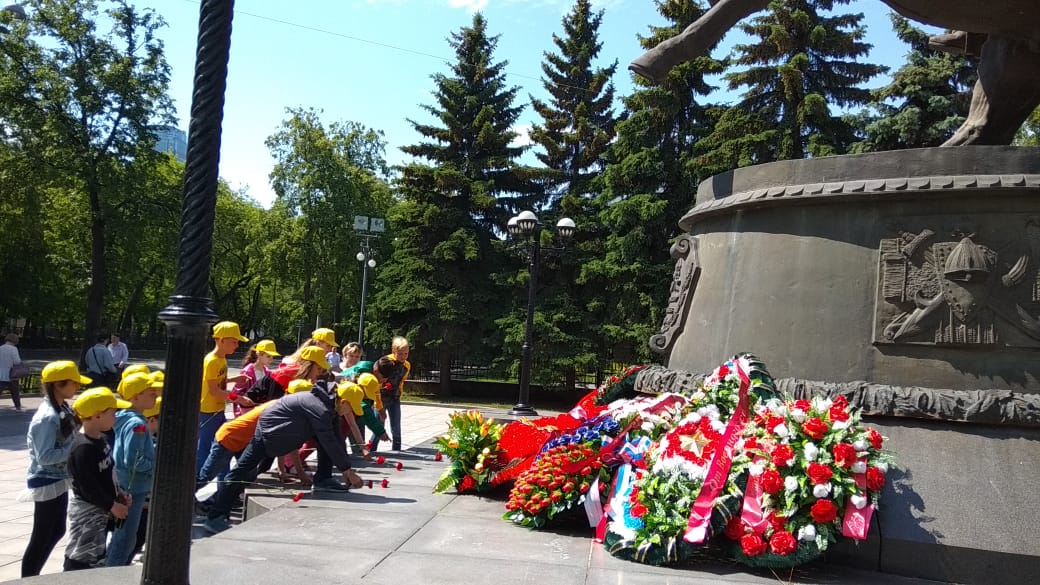 Экскурсия в Музейно-выставочный комплекс «Боевая слава Урала»
9 мая 2006 года состоялось торжественное открытие музея
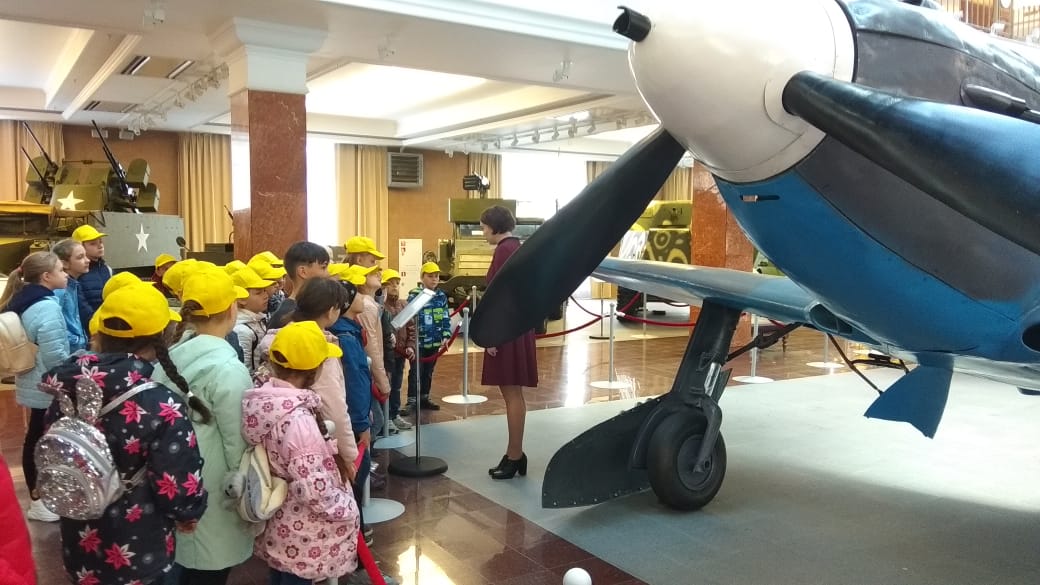 Мемориальный комплекс «Журавли»
Один из интереснейших и крупнейших
В России музеев военной техники
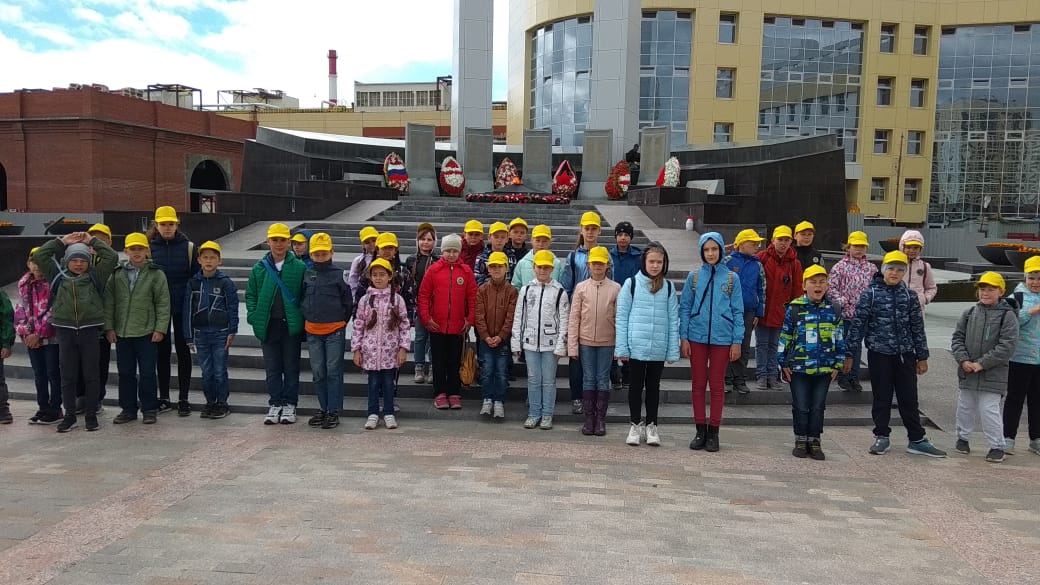 Музей расположен в Верхней Пышме
История-это наше прошлое, о котором не стоит забывать
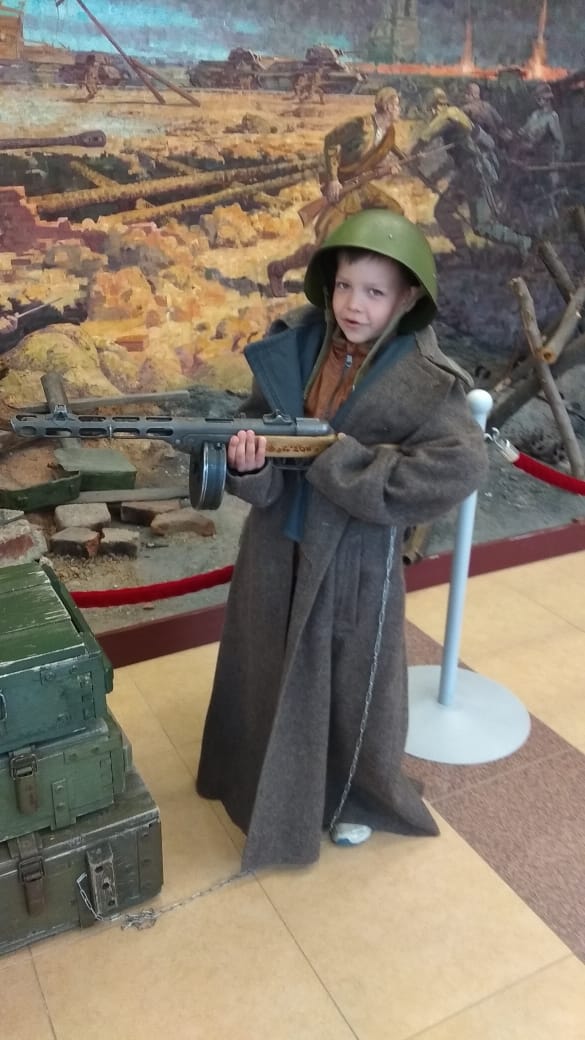 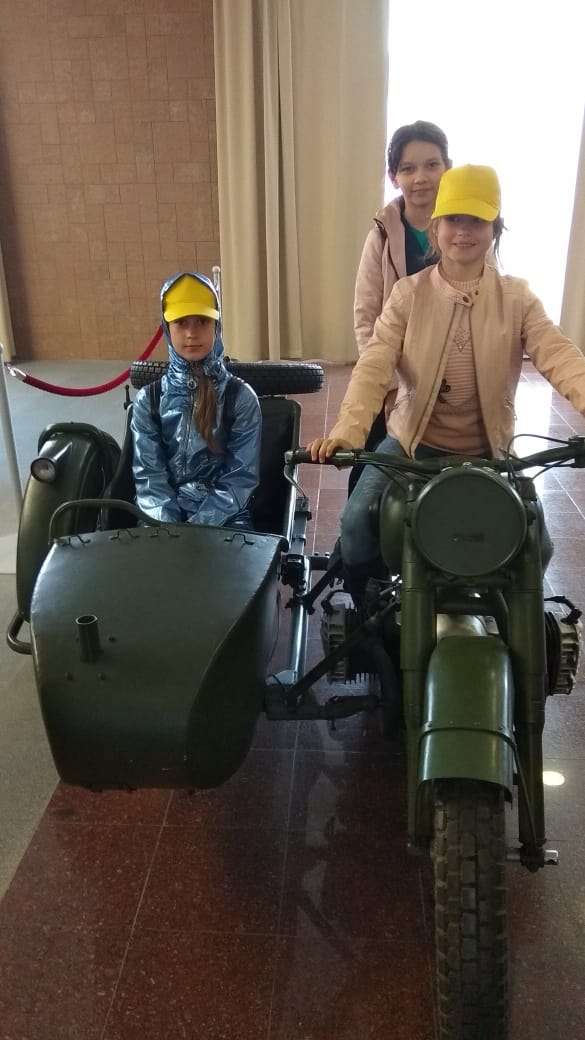 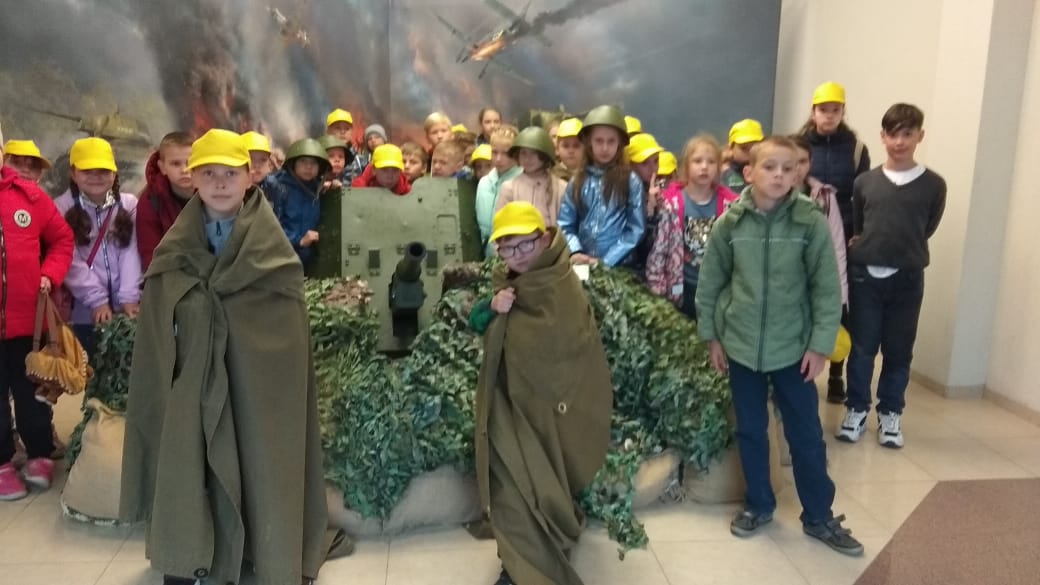 Конкурс рисунков на тему «Не отнимайте солнце у детей»
Руководитель:Шаброва Марина Владимировна
Лучшие работы детей
Терещенко Лиссанна I отряд
Рычков Станислав  II отряд
Перепонин Кирилл III отряд
В предверии 22 июня с ребятами  проведена беседа и изготовлена газета «Мы помним тебя, солдат»
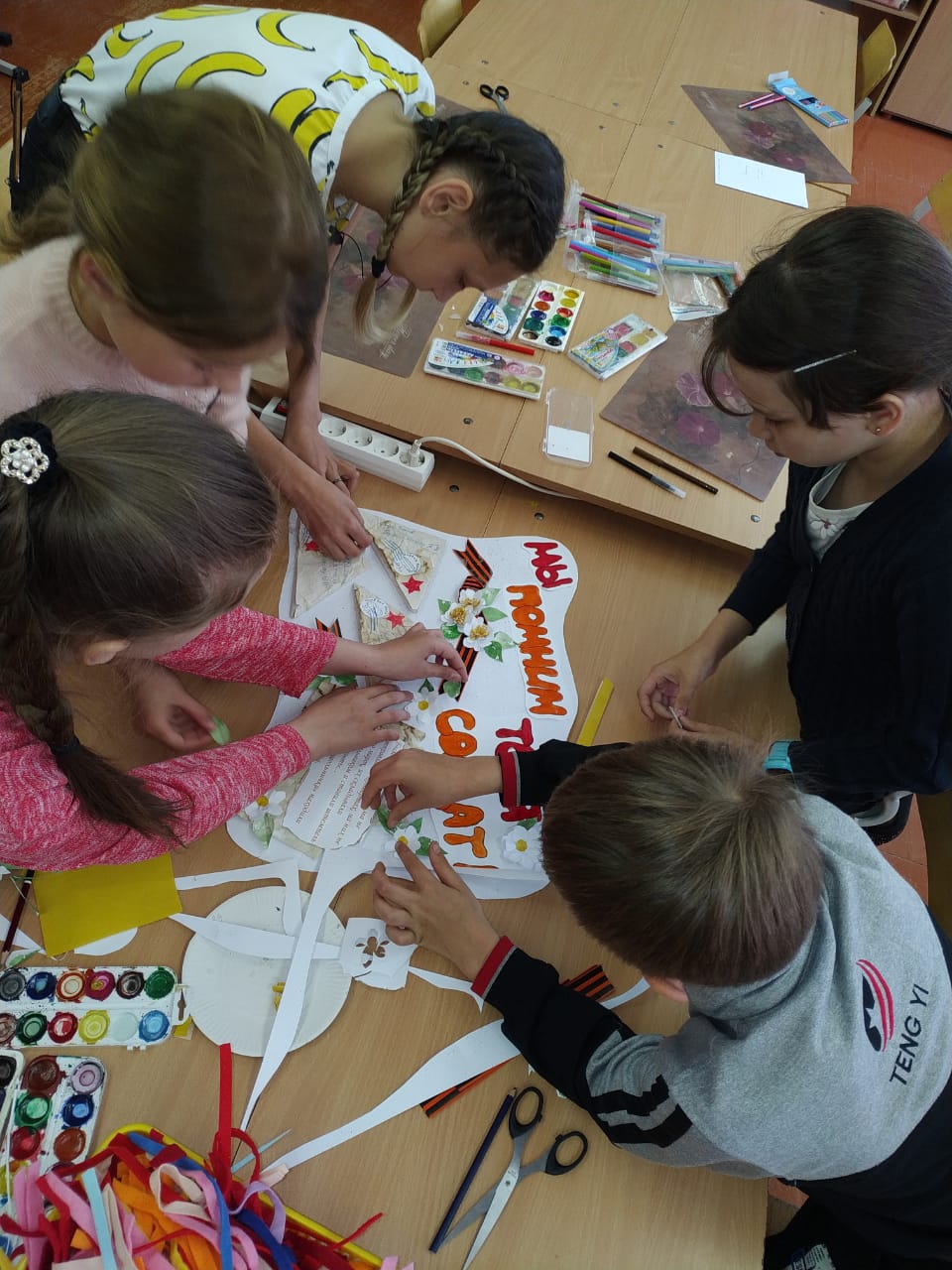 Мы будем жить под мирным небом, если мы- потомки будем помнить и чтить  память о тех, кто погиб в годы войны за наше счастливое детство.
Спасибо за внимание.